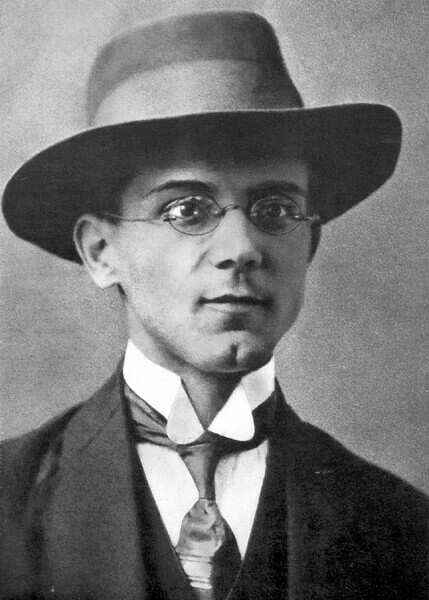 Tóth Árpád
1886-1928
„Keatsnek, mesterének, rokonává avatja őt az a törékeny báj, amely úgy látszik, csak azoknak a költőknek adatik meg, akiknek korán kell meghalniuk: a magyar költészetben Tóth Árpád előtt földiének, Csokonainak. „
[Speaker Notes: Szerb Antal]
Tóth Árpád Aradon született 1886-ban, de a család 1889-ben Debrecenbe költözött.
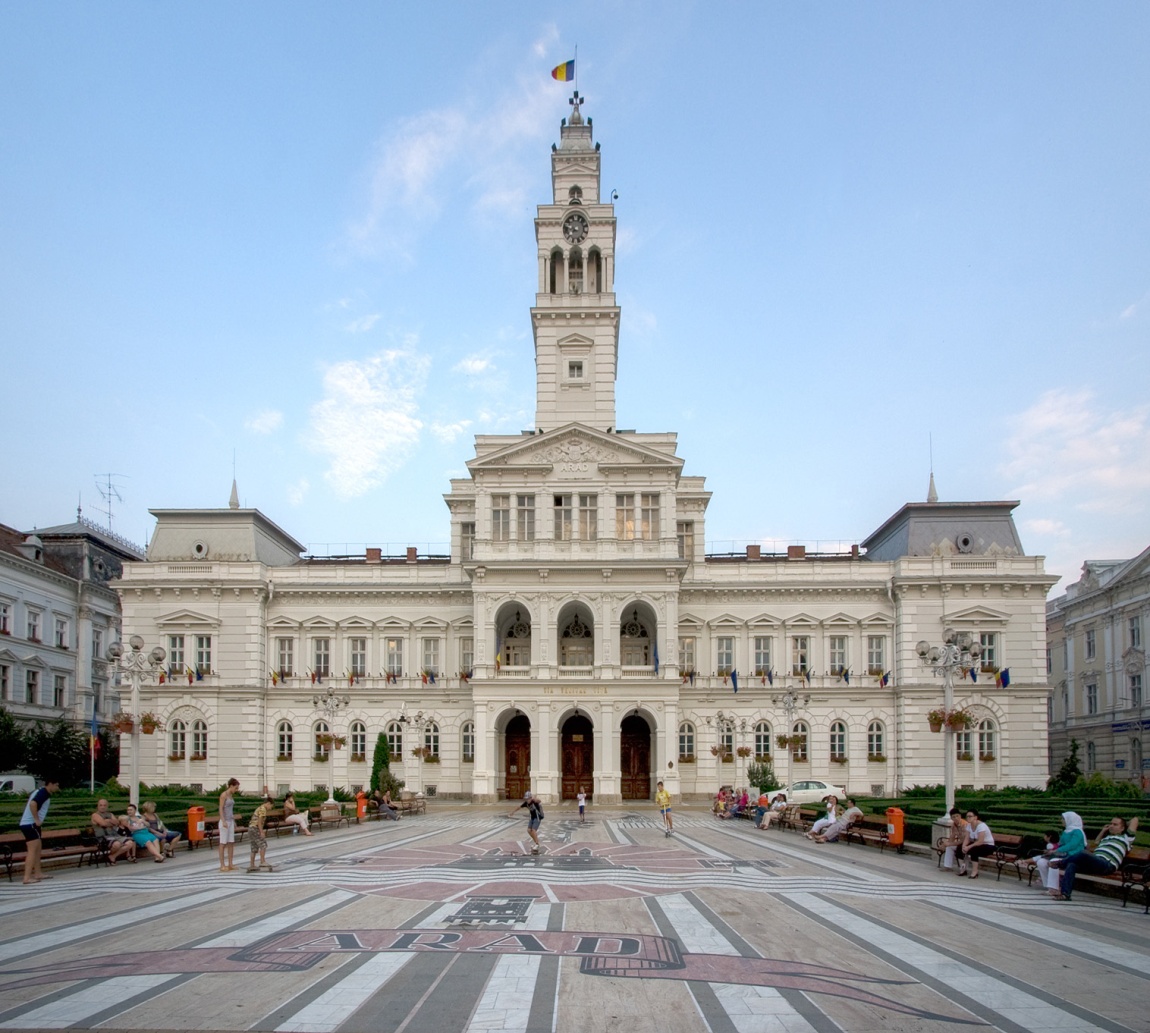 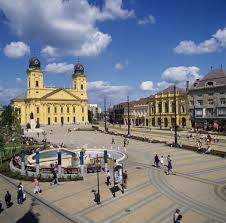 A gyermek Tóth Árpád gyenge testalkatú fiú volt, a tüdőbajra korán hajlamos. Eleinte a rajzolásban mutatott tehetséget, apja ezért rajztanárnak szánta.
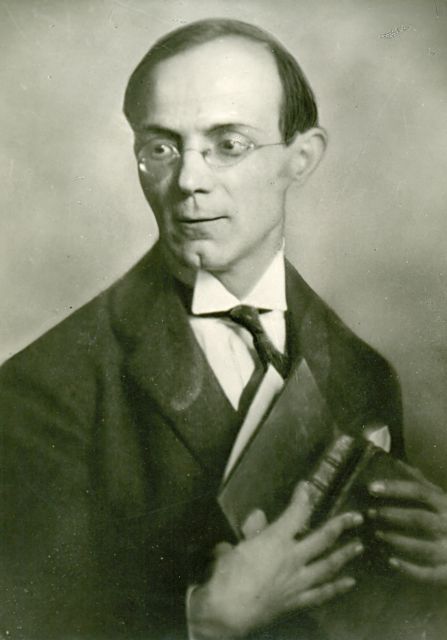 [Speaker Notes: Wikipédia]
1905-től magyar-német szakos hallgató a budapesti egyetemen, verseit 1908-tól a Nyugat is közli.
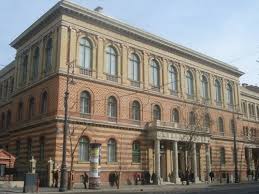 1909-ben anyagi gondok miatt abbahagyta tanulmányait, visszament Debrecenbe, helyi lapok munkatársa lett.
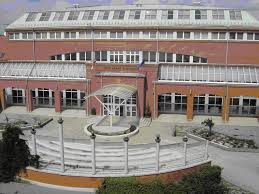 A debreceni Tóth Árpád gimnázium
1913-ban tér vissza Budapestre, ahol újságíróként dolgozik.
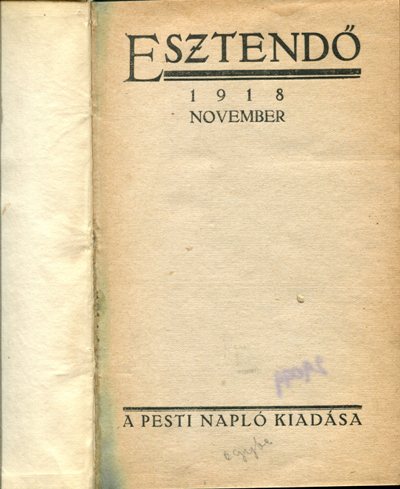 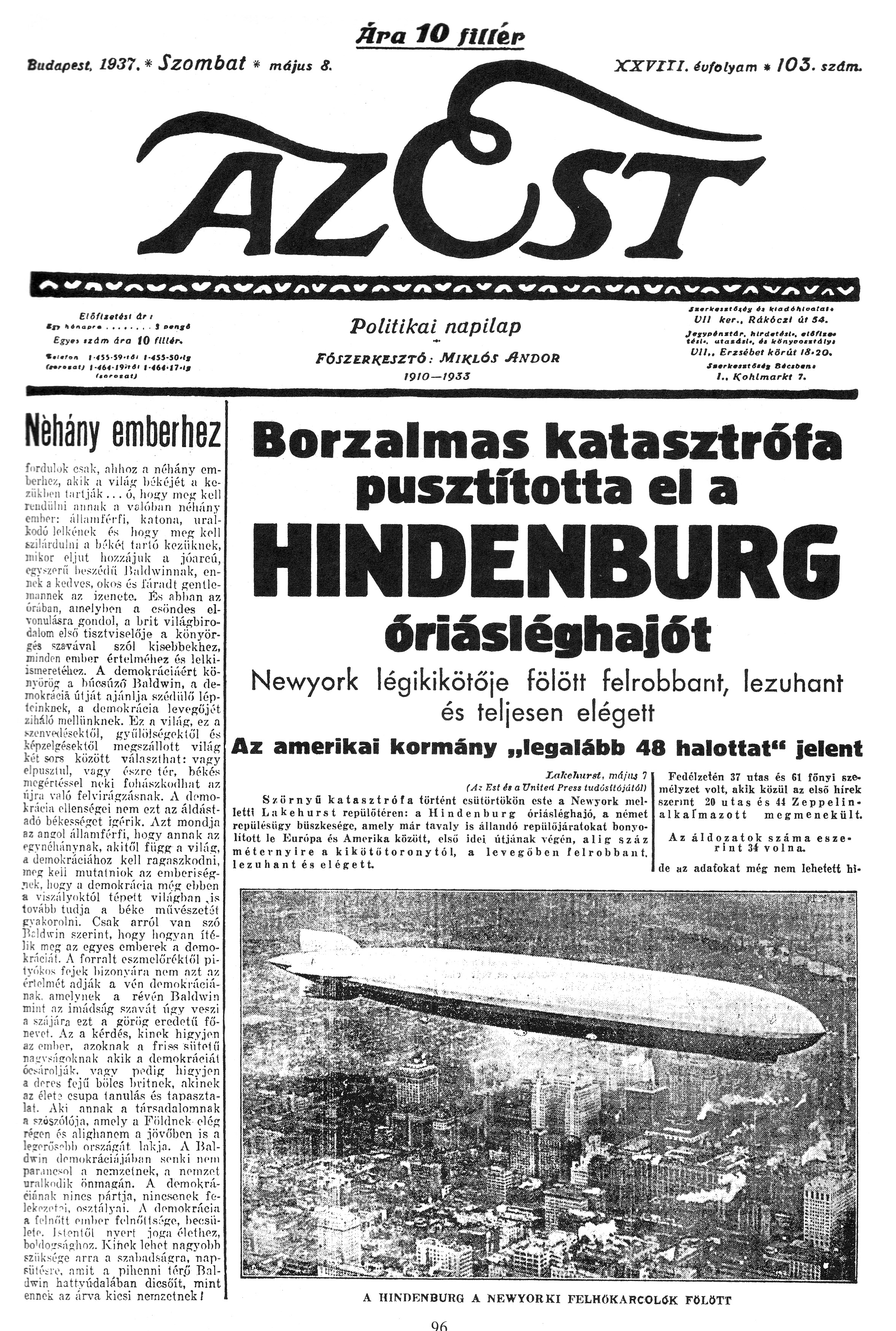 1917. május 10-én Debrecenben feleségül vette Lichtmann Annát.
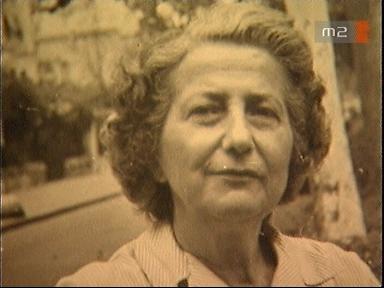 1920-ban született meg lánya, Tóth Eszter költő, aki 2001-ben hunyt el.
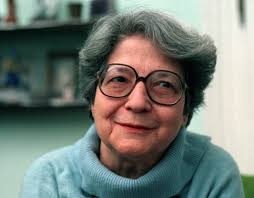 1928. november 7-én halt meg Budapesten. Tüdőbaja okozta korai halálát.
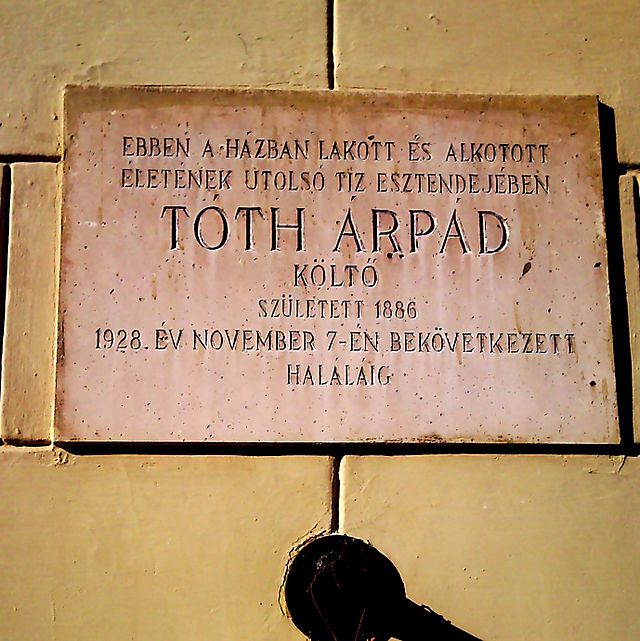 Tóth Árpád költészete
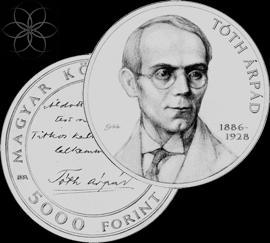 Költészeti stílusára leginkább a szecesszió és az impresszionizmus hatott. A világot leginkább állóképekkel próbálta leírni.
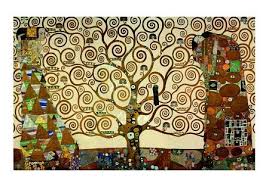 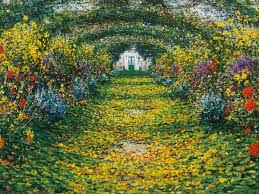 Költészete mellett műfordítói munkássága is jelentős.
Paul Verlaine: Őszi chanson

Ősz húrja zsong,
Jajong, busong 
A tájon, 
S ont monoton 
Bút konokon 
És fájón.


S én csüggeteg, 
Halvány beteg, 
Míg éjfél 
Kong, csak sírok, 
S elém a sok 
Tűnt kéj kél.



Óh, múlni már, 
Ősz! hullni már 
Eresszél! 
Mint holt avart, 
Mit felkavart 
A rossz szél...
Tóth Árpád fordítása
Tóth Árpád: Elégia egy rekettyebokorhoz
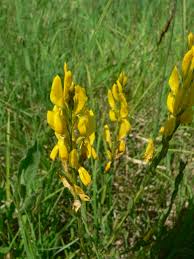 A vers ritmusa: jambikus lüktetésű” niebelungizált alexandrin”. A tizenhárom vagy tizennégy szótagú sorok közepén (a hatodik vagy hetedik szótag után) sormetszettel és keresztrímekkel .
Elnyúlok a hegyen,         hanyatt a fűbe fekve, 
S tömött arany díszét      fejem fölé lehajtja 
A csónakos virágú,         karcsú szelíd rekettye,
Sok, sok ringó virág,      száz apró légi sajka.
Az elégia szomorú hangulatú, emlékező jellegű, hol fáradt beletörődést, hol bizakodó megnyugvást sugárzó lírai költemény.
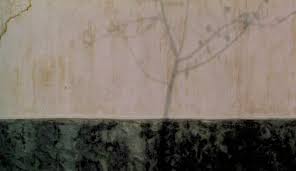 Elnyúlok a hegyen, hanyatt a fűbe fekve, 
S tömött arany díszét fejem fölé lehajtja 
A csónakos virágú, karcsú szelíd rekettye,
Sok, sok ringó virág, száz apró légi sajka. 
S én árva óriásként nézek rájuk, s nehéz 
Szívemből, míg felér bús ajkamra a sóhaj, 
Vihar már nékik az, váratlan sodrú vész, 
S megreszket az egész szelíd arany hajóraj.
A vers egy köznapi helyzetből indul ki: a költő a domboldalra heveredve a hajó alakú virágokat nézi. Az ember óriásnak tűnik az apró virágok mellett (ellentét).
A versen végigvonul a hajó metafora, mely összetett szimbólummá válik.
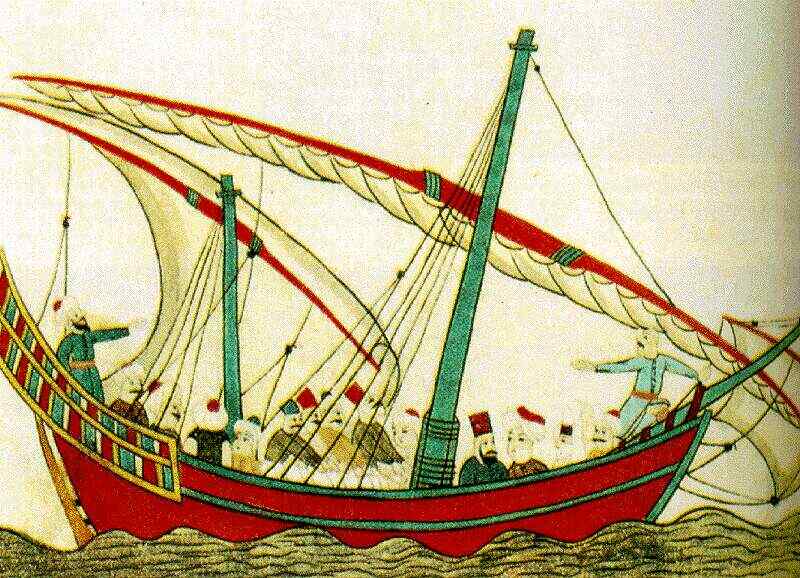 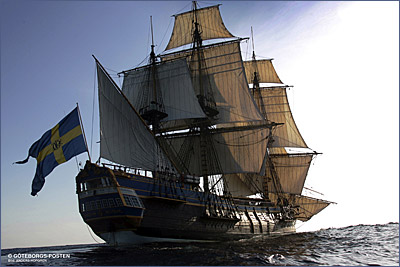 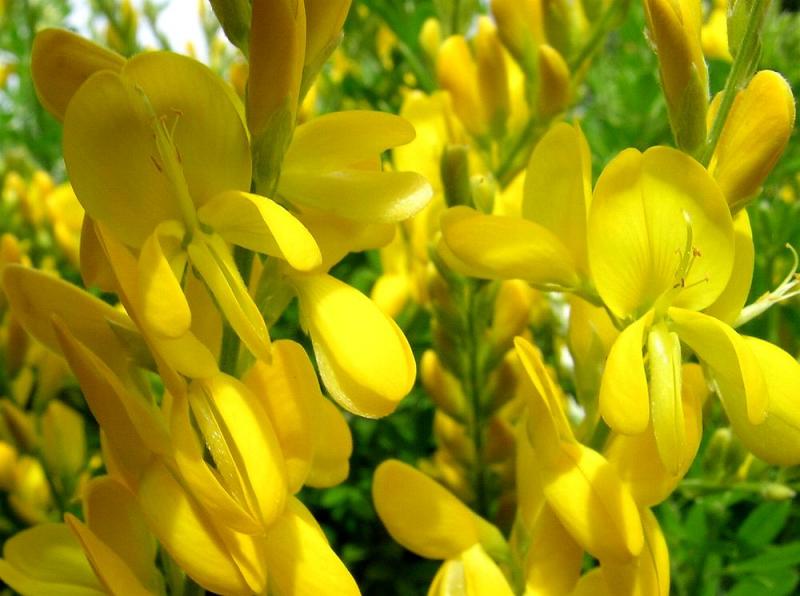 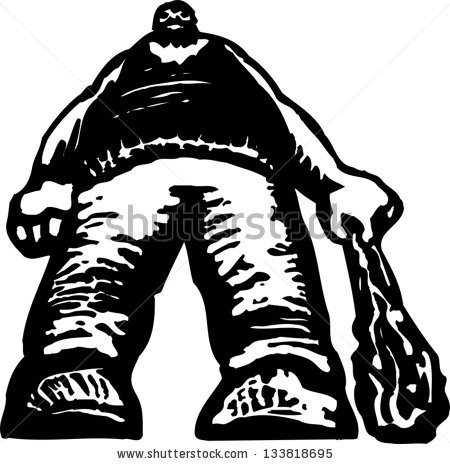 Boldog, boldog hajók, vidám lengők a gazdag Nyárvégi délután nyugalmas kék legén, Tűrjétek kedvesen, ha sóhajjal riasztgat A lomha óriás, hisz oly borús szegény. Tűrjétek kedvesen, ha lelkének komor Bányáiból a bú vihedere kereng fel, Ti nem tudjátok azt, mily mondhatatlan nyomor Aknáit rejti egy ily árva szörny, egy - ember!
Az előző versszak  „árva óriás” metaforája itt először „lomha óriás”-á válik, majd „árva szörnnyé”. Fokozódik az ellentét a természet és az emberi világ között.
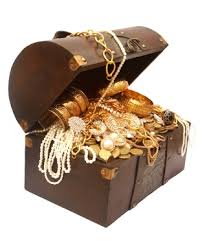 Ti ringtok csendesen, s hűs, ezüst záporok 
S a sűrű napsugár forró arany verése 
Gond nélkül gazdaguló mélyetekig csorog,
Méz- s illatrakománnyal teljülvén gyenge rése; 
Ti súlyos, drágagyöngyként a hajnal harmatát 
Gyűjtitek, s nem bolyongtok testetlen kincs után, 
Sok lehetetlen vágynak keresni gyarmatát
Az öntudat nem űz, a konok kapitány.
A természet nyugodt gondtalanságával ellentétben áll az ember, akit vágyai hajtanak.
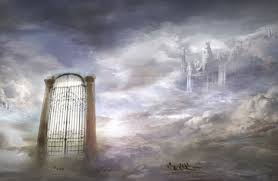 Én is hajó vagyok, de melynek minden ízét 
A kínok vasszöge szorítja össze testté, 
S melyet a vad hajós őrült utakra visz szét, 
Nem hagyva lágy öbölben ringatni búját restté, 
Bár fájó szögeit már a léten túli lét 
Titkos mágnes hegyének szelíd deleje vonzza: 
A néma szirteken békén omolni szét 
S nem lenni zord utak hörgő és horzsolt roncsa.
A lírai én magát azonosítja a hajóval, mely nem lel nyugalmat, állandóan hajtja belső késztetése. Halványan a túlvilág is megjelenik, amit csak sejteni lehet, de talán itt megnyugvást találhat.
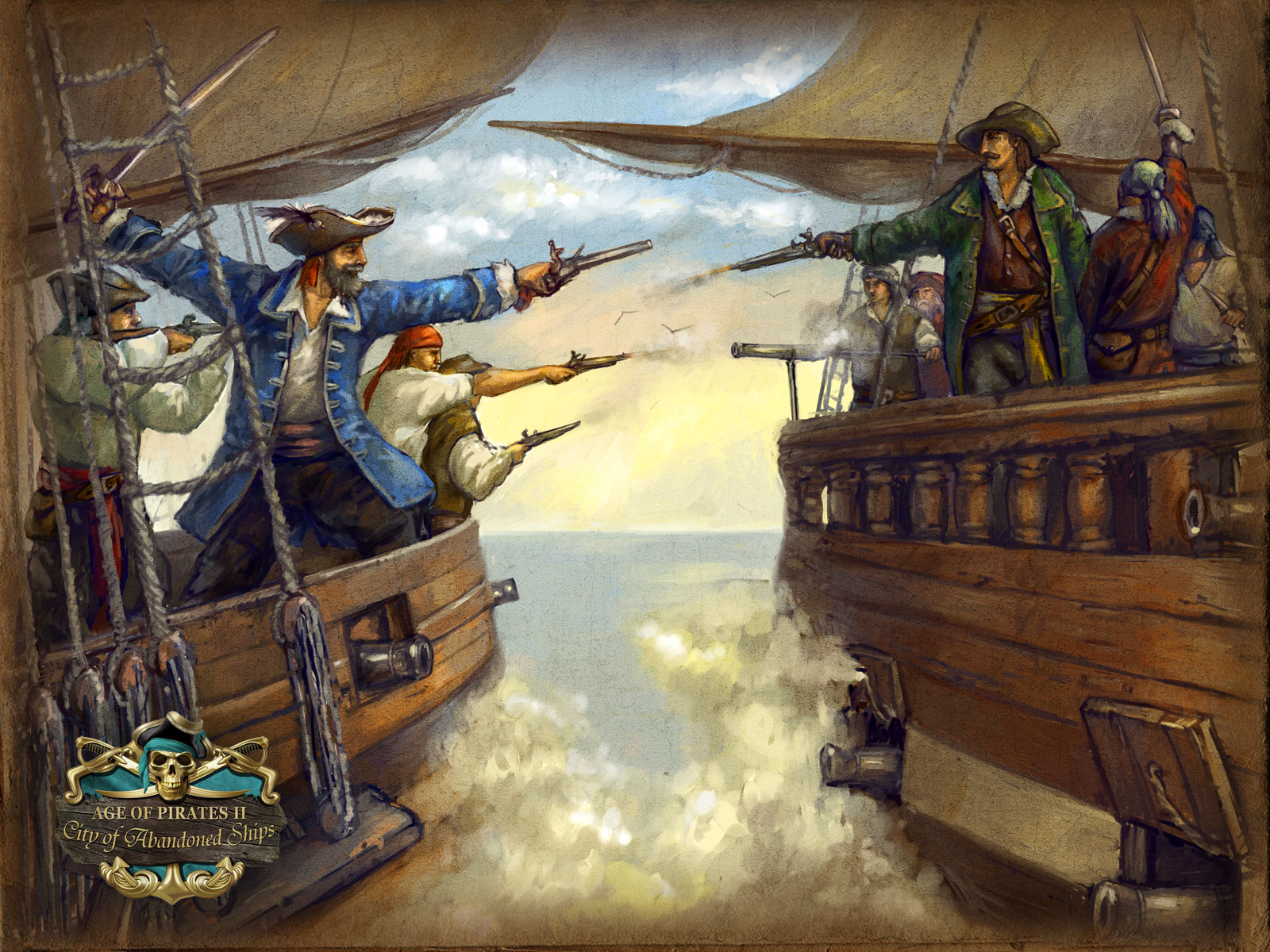 És hát a többiek?... a testvér-emberek, 
E hányódó, törött vagy undok, kapzsi bárkák,
Kiket komisz vitorlák, vagy bús vértengerek 
Rettentő sodra visz: kalózok s könnyes árvák 
Ó a vér s könny modern özönvizébe vetve 
Mily szörnyű sors a sok szegény emberhajóé: 
Tán mind elpusztulunk, s nincs, nincs közöttünk egy se
Kit boldog Ararát várhatna, tiszta Noé.
A saját példa után általánosítás következik, Magáról az emberiségről ír Tóth Árpád. Az emberiséget két csoportra osztja: „kalózok s könnyes árvák”: gonosztevők és áldozatok.
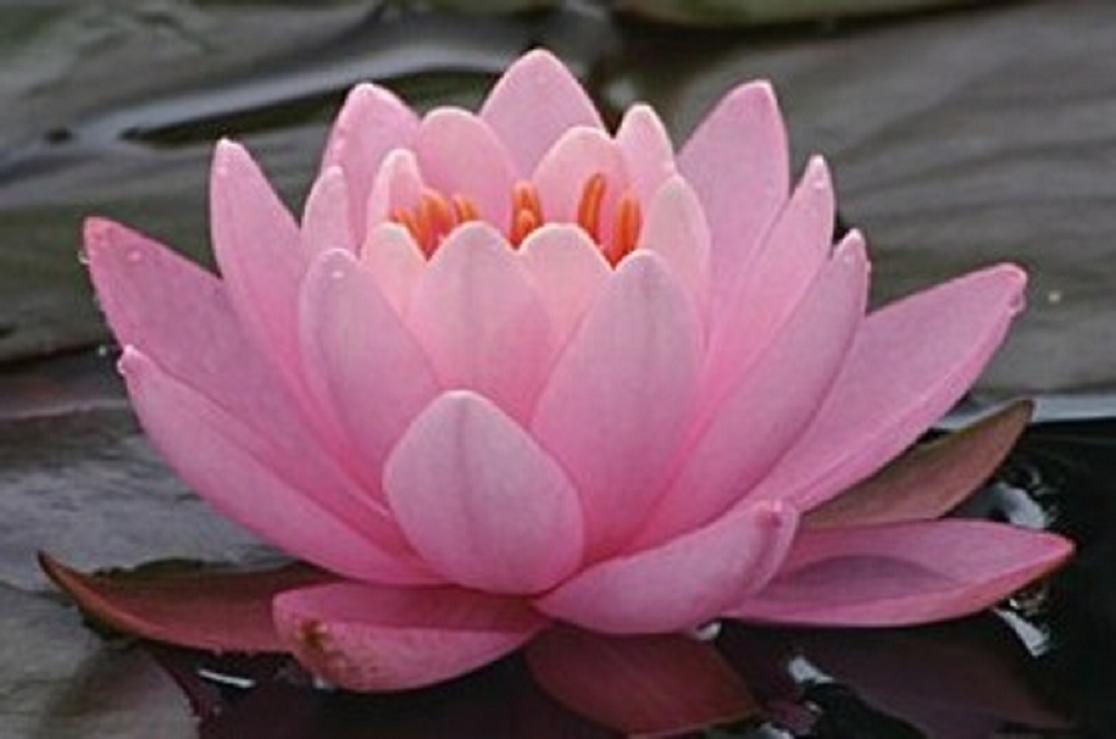 Tán mind elpusztulunk, s az elcsitult világon 
Csak miriád virág szelíd sajkája leng: 
Szivárvány lenn a fűben, szivárvány fenn az ágon, 
Egy néma ünnepély, ember-utáni csend, 
Egy boldog remegés, és felpiheg sóhajtva 
A fájó ősanyag: immár a kínnak vége! 
S reszketve megnyílik egy lótusz szűzi ajka 
S kileng a boldog légbe a hószín szárnyú Béke.
A vers végén az apokalipszis képei tűnnek fel. Az emberiség pusztulása után a Föld talán jobb hely lesz.
A vers több helyen hivatkozik Vörösmarty  Mihály: Az emberek című művére, például a két vers zárlata hasonló: „Az ember fáj a földnek”
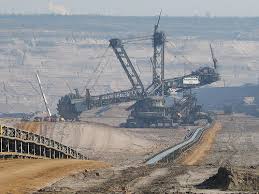 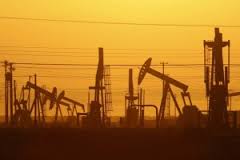 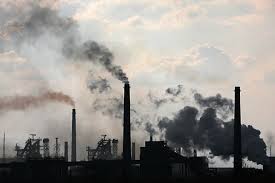 Esti sugárkoszorú
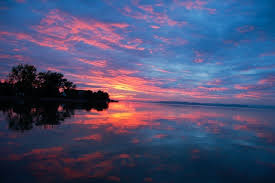 Cím:
Az este az elmélyülés, a meditáció időszaka. Gyakran a képzelet és valóság határmezsgyéjét is jelöli, a valós képek látomássá válhatnak.
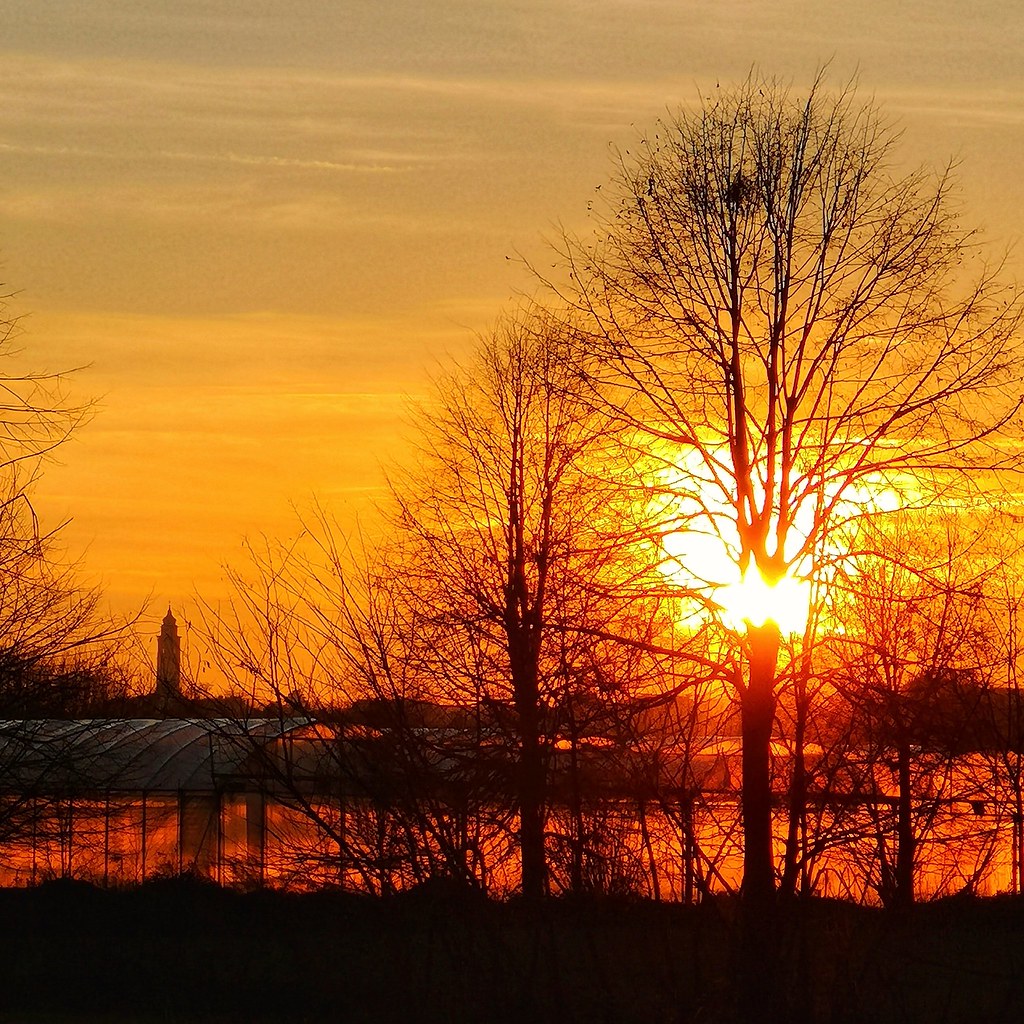 Műfaj: óda
A szerelmi költészet egyik népszerű műfaja, ami által a szerelmét a költő felmagasztalja.
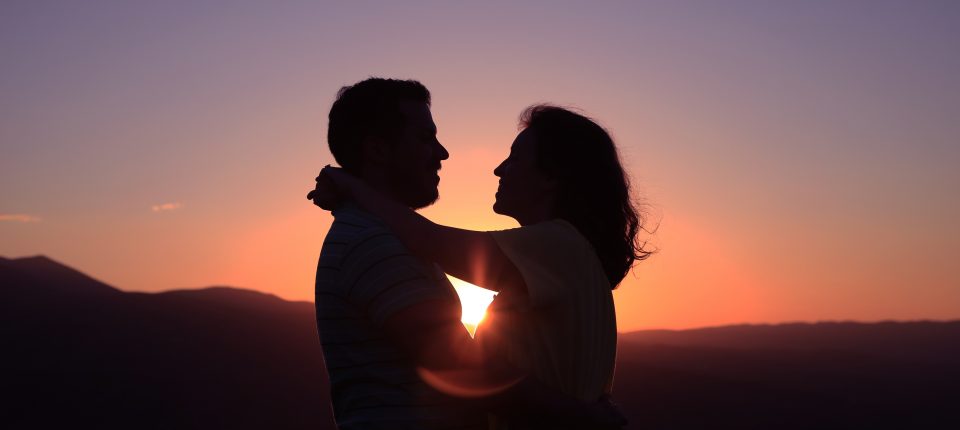 Szerkezet
Mi lehet a versindító szituáció?

Milyen költői képeket ismersz fel a kiemelt sorokban? Melyik irányzatra jellemzők ezek a képek?
Előttünk már hamvasság vált az út
És árnyak teste zuhant át a parkon,
De még finom, halk sugárkoszorút
Fönt hajad sötét lombjába az alkony:
Halvány, szelíd és komoly ragyogást,
Mely már alig volt fények földi mása,
S félig illattá s csenddé szűrte át
A dolgok esti lélekvándorlása.
A versindító szituáció egy alkonyi séta a parkban. A látvány kerül a középpontba, a fény/árnyék a sötétség/ragyogás kontrasztja különös látomássá válik. A látomás hatását fokozzák a szinesztéziák, melyek az impresszionista irányzatra jellemzők.
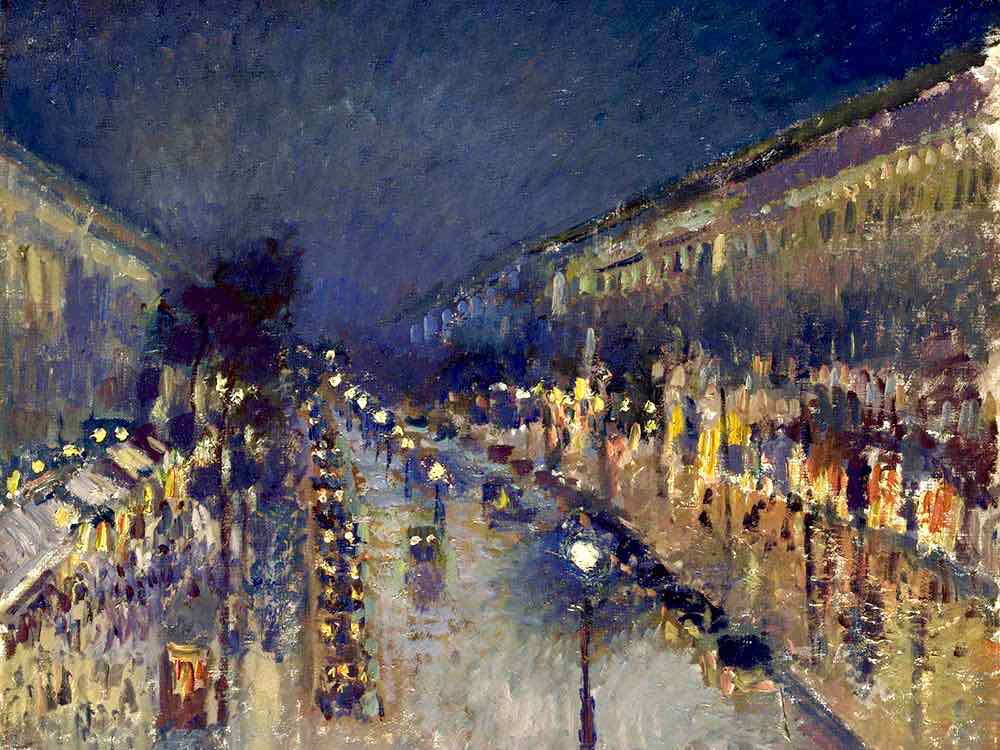 [Speaker Notes: Boulevard Montmatre (Pissarro, 1897)]
Illattá s csenddé. Titkok illata
Fénylett hajadban s béke égi csendje,
És jó volt élni, mint ahogy soha,
S a fényt szemem beitta a szivembe:
Nem tudtam többé, hogy te vagy-e te,
Vagy áldott csipkebokor drága tested,
Melyben egy isten szállt a földre le
S lombjából felém az ő lelke reszket?
Hogyan alakul át a látvány a versben?

Mire utal a csipkebokor metafora?
A második strófában még inkább eltávolodunk a valós látványtól, már csak a látomás marad, melyben szinte megáll az idő. Valóságos átlényegülésnek lehetünk tanúi, isteni alakká alakul a szeretett hölgy.
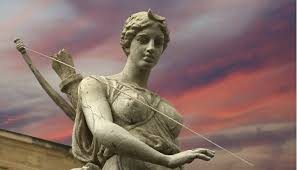 Az embernek az isteni szférába való emelését görög szóval apoteózisnak nevezzük.
Igézve álltam, soká, csöndesen,
És percek mentek, ezredévek jöttek, –
Egyszerre csak megfogtad a kezem,
S alélt pilláim lassan felvetődtek,
És éreztem: szivembe visszatér,
És zuhogó, mély zenével ered meg,
Mint zsibbadt erek útjain a vér,
A földi érzés: mennyire szeretlek!
Mi vet véget a látomásnak?

Hogyan értelmezed az utolsó sort?
A harmadik versszak elején még folytatódik a látomás, majd a fizikai érintkezés hirtelen véget vet neki, szinte visszarántja a lírai ént a valóságba. A vers végén a „mennyire szeretlek” szinte közhelyesen hat, mintha a nyelvi közlés korlátjaira utalna.
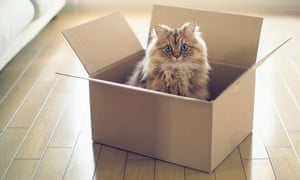